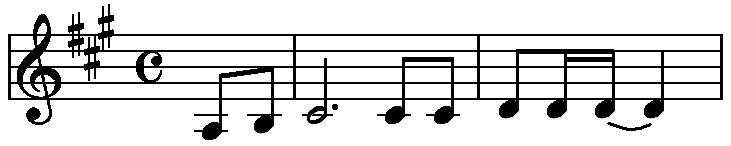 주님이     주신    땅으로-
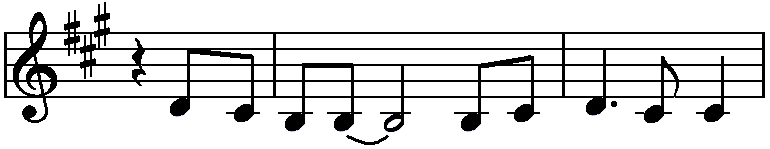 한   걸음씩   -        나아    갈   때에
1/8
1. 주님이 주신 땅으로
2. 수 많은 적들과
3. 주님 신뢰 함으로
4. 주님이 주시는
5. 이 산지를
6. 그 날에 주께서
7. 그 땅을 취하리니
8. 그 날에 주께서
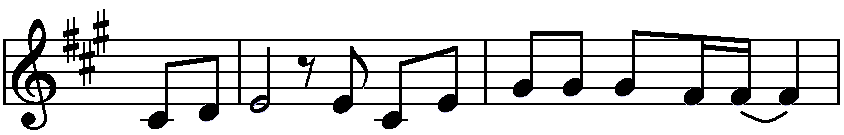 수 많은     적 들 과     견고한     성이 -
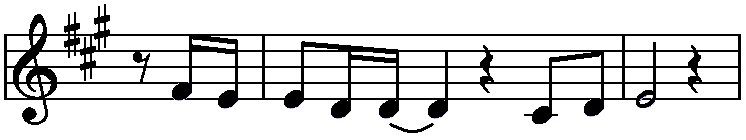 나를   두렵게   -            하지만
2/8
1. 주님이 주신 땅으로
2. 수 많은 적들과
3. 주님 신뢰 함으로
4. 주님이 주시는
5. 이 산지를
6. 그 날에 주께서
7. 그 땅을 취하리니
8. 그 날에 주께서
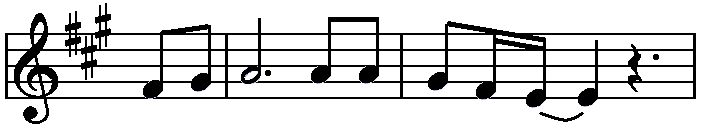 주님을  신뢰    함으로  -
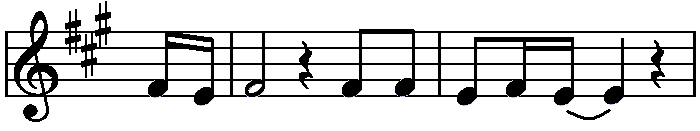 주님을         의지    함으로  -
3/8
1. 주님이 주신 땅으로
2. 수 많은 적들과
3. 주님 신뢰 함으로
4. 주님이 주시는
5. 이 산지를
6. 그 날에 주께서
7. 그 땅을 취하리니
8. 그 날에 주께서
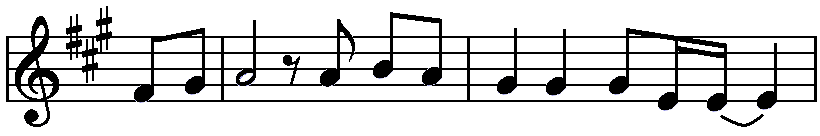 주님이      주시는      담대    함으로  -
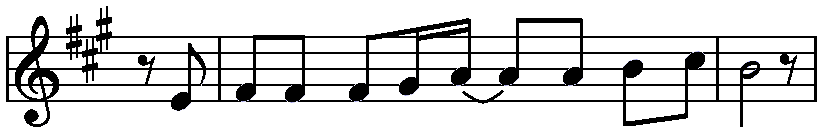 큰    소리   외치며  -       나아    가네
4/8
1. 주님이 주신 땅으로
2. 수 많은 적들과
3. 주님 신뢰 함으로
4. 주님이 주시는
5. 이 산지를
6. 그 날에 주께서
7. 그 땅을 취하리니
8. 그 날에 주께서
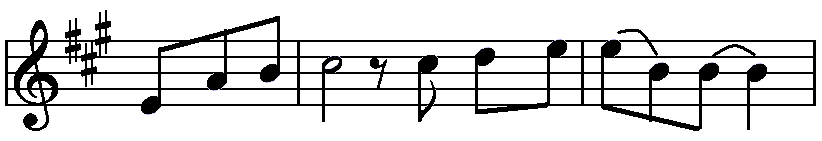 이    산지를          내게     주 소 -   서  -
5/8
1. 주님이 주신 땅으로
2. 수 많은 적들과
3. 주님 신뢰 함으로
4. 주님이 주시는
5. 이 산지를
6. 그 날에 주께서
7. 그 땅을 취하리니
8. 그 날에 주께서
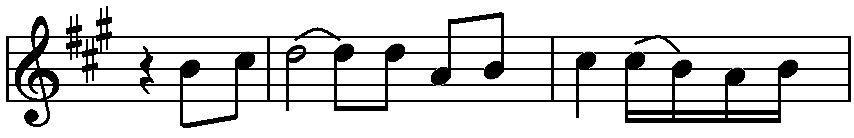 그  날에  -  주께서         말씀  -   하신
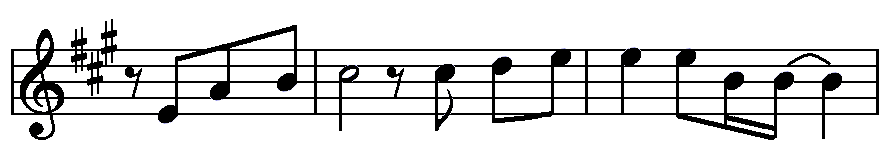 이제    내가            주님의        이름으로-
6/8
1. 주님이 주신 땅으로
2. 수 많은 적들과
3. 주님 신뢰 함으로
4. 주님이 주시는
5. 이 산지를
6. 그 날에 주께서
7. 그 땅을 취하리니
8. 그 날에 주께서
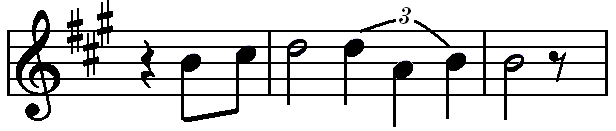 그 땅을   취하리니
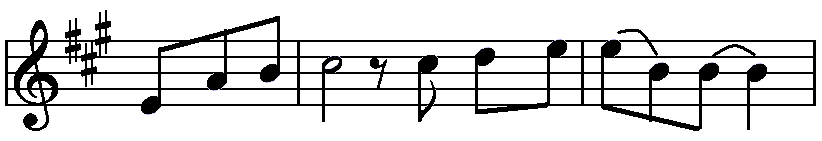 이    산지를          내게     주 소 -   서  -
7/8
1. 주님이 주신 땅으로
2. 수 많은 적들과
3. 주님 신뢰 함으로
4. 주님이 주시는
5. 이 산지를
6. 그 날에 주께서
7. 그 땅을 취하리니
8. 그 날에 주께서
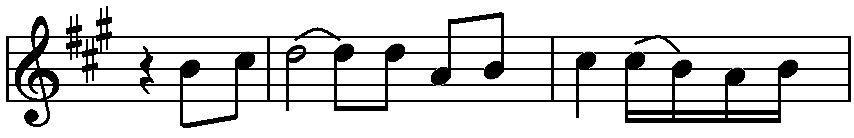 그  날에  -  주께서         말씀  -   하신
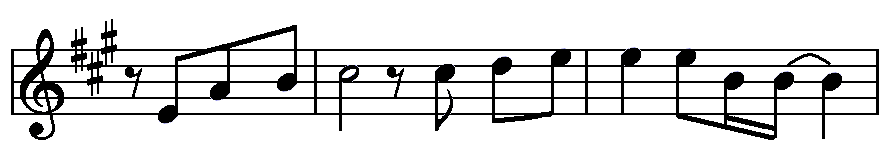 이제    내가            주님의        이름으로-
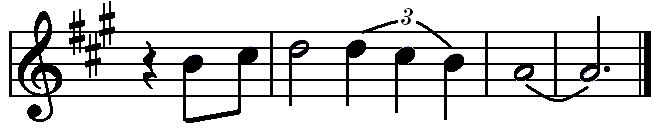 그 땅을   취하리     니   -
8/8
1. 주님이 주신 땅으로
2. 수 많은 적들과
3. 주님 신뢰 함으로
4. 주님이 주시는
5. 이 산지를
6. 그 날에 주께서
7. 그 땅을 취하리니
8. 그 날에 주께서